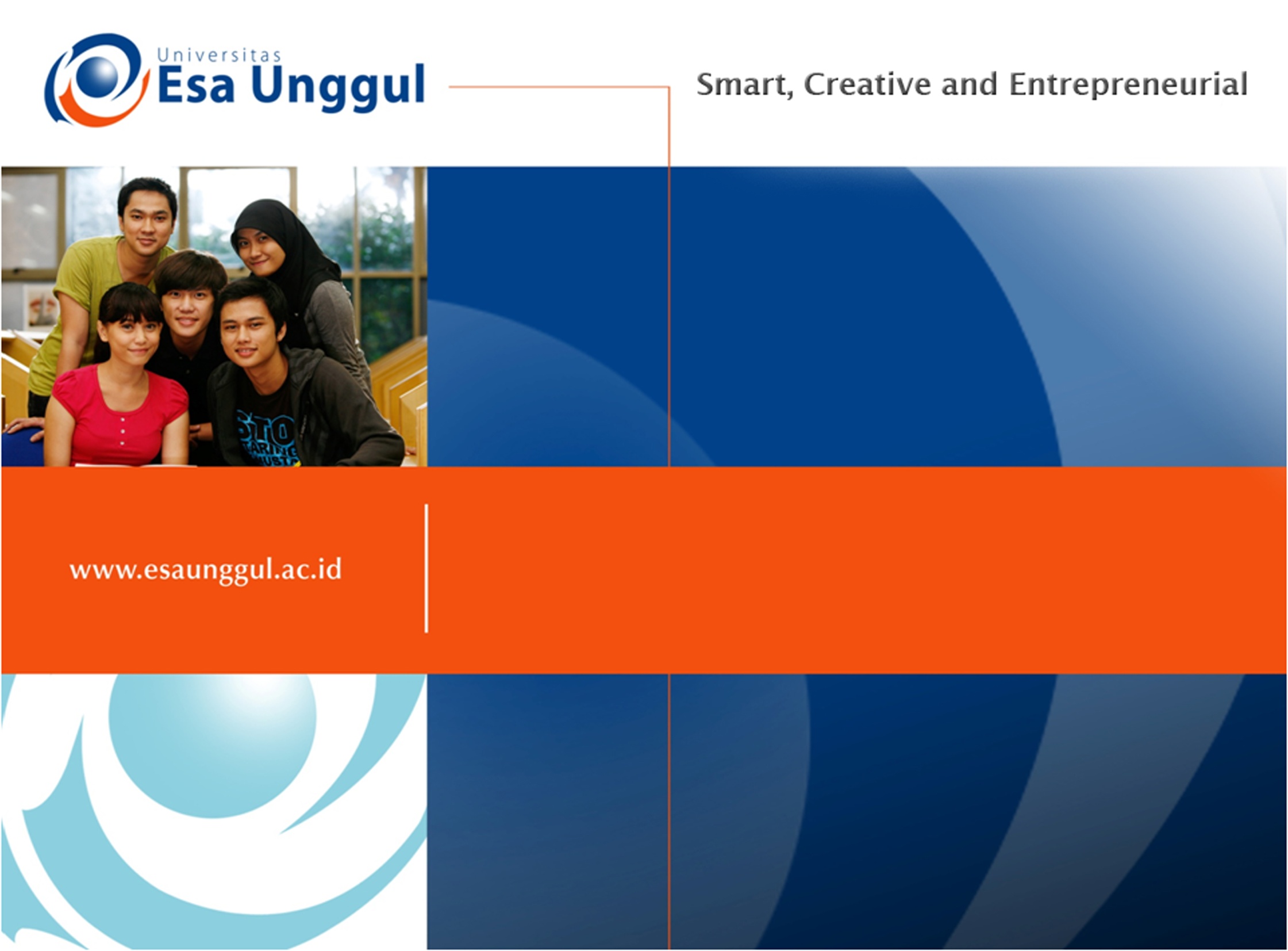 PERTEMUAN 7
MANUSIA DAN SISTEM NILAI 
MANUSIA DAN HAK ASASI
HAK DAN KEWAJIBAN PASIEN-DOKTER
SISWATI

PROGRAM STUDI  D3 REKAM MEDIS DAN INFORMASI KESEHATAN FAKULTAS ILMU-ILMU KESEHATAN 
UNIVERSITAS  ESA  UNGGUL
11/18/2017
1
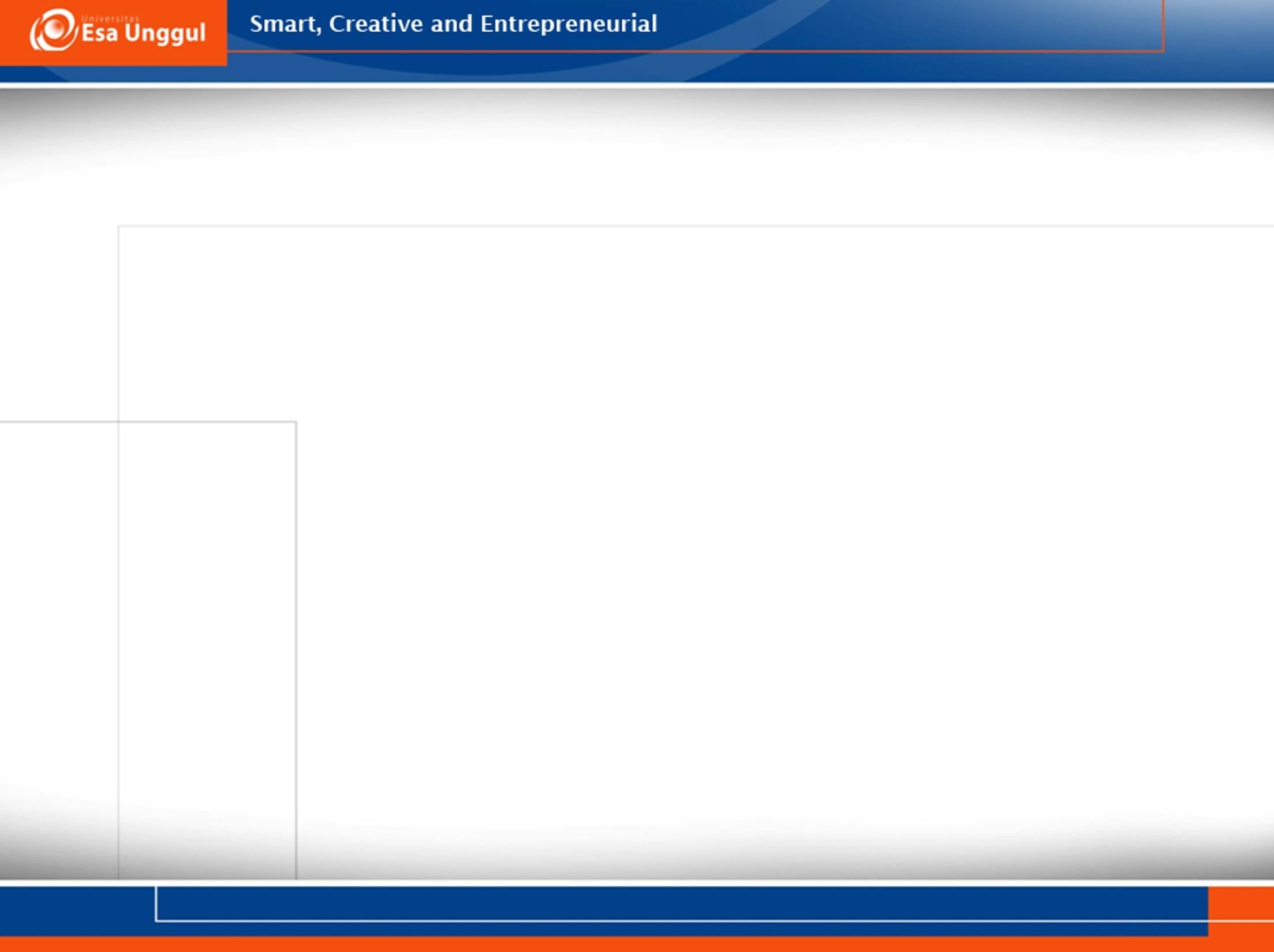 KEMAMPUAN YANG DIHARAPKAN
UMUM: Mahasiswa mampu memahami 		    hakikat manusia

KHUSUSMEMAHAMI:
Hakekat manusia
Manusia dan sistem nilai
Manusia dan hak asasi
Hak dan kewajiban pasien-dokter
11/18/2017
2
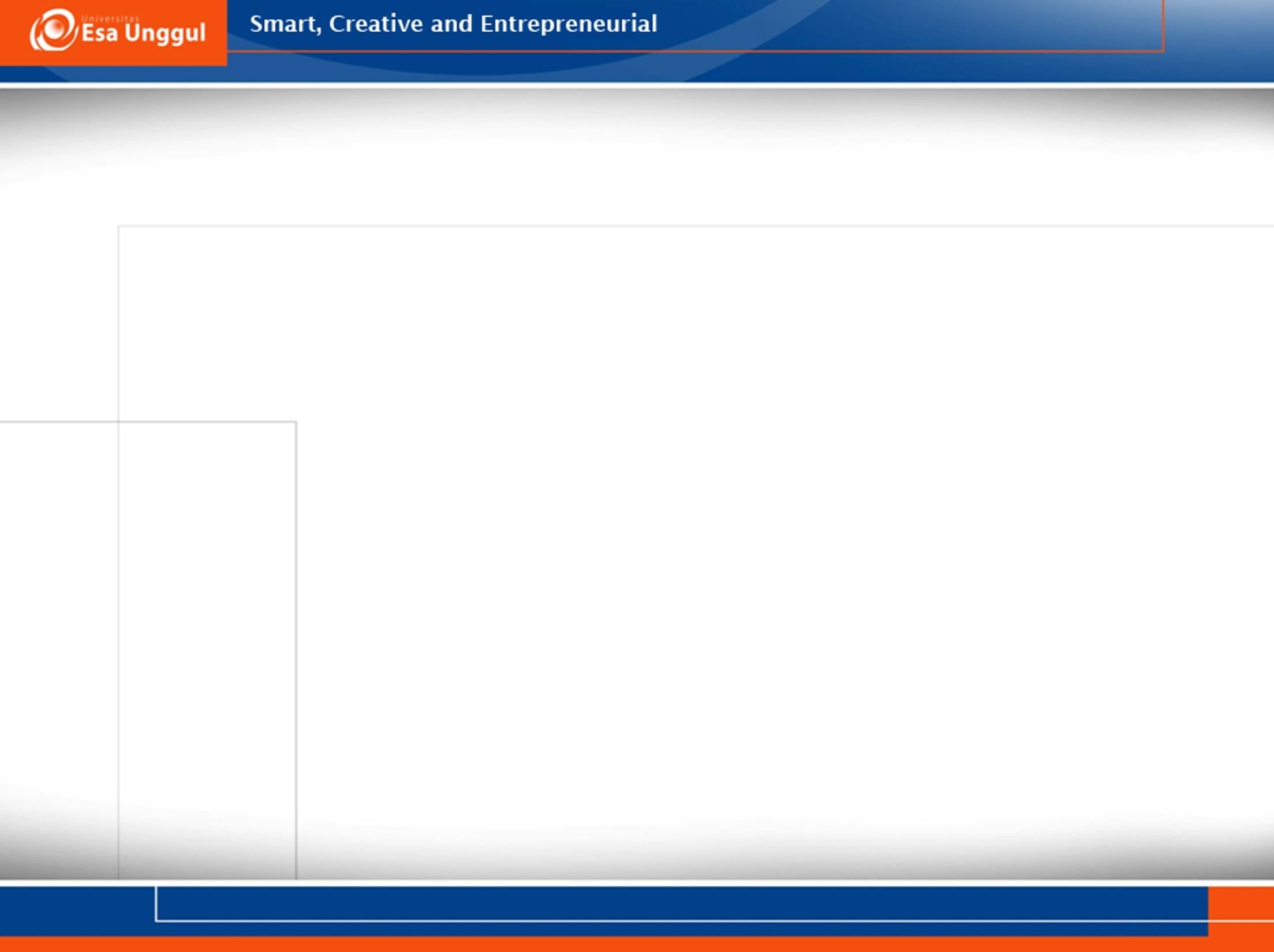 HAKIKAT MANUSIA
Manusiamahluk ciptaan Tuhan YME, terdiri:
tubuh dan jiwa sebagai satu kesatuan yang utuh
Paling sempurna  KEAKAL, PERASAAN, KEHENDAK
11/18/2017
3
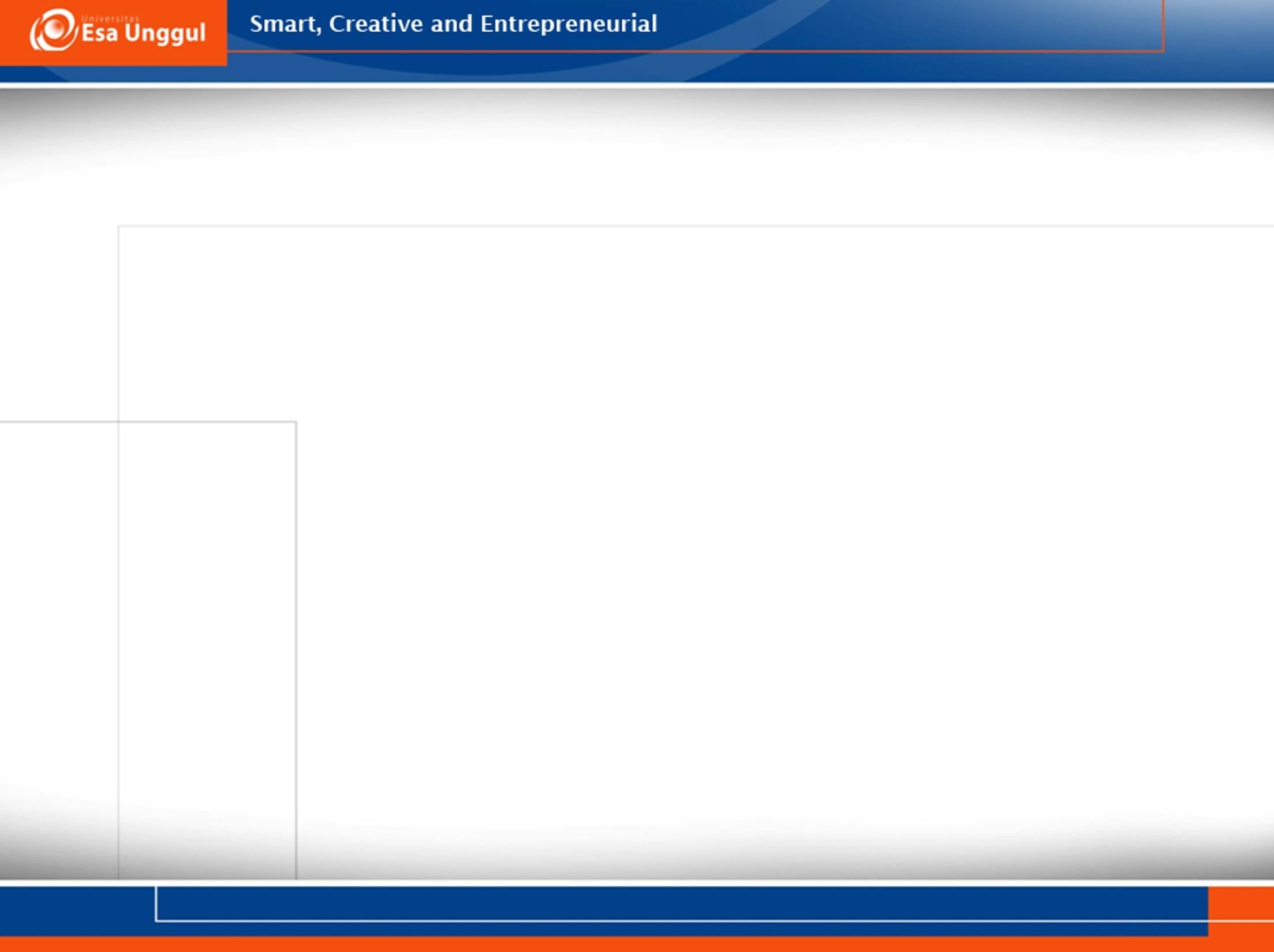 AKAL: alat berpikirsumber ilmu & teknologimenilai mana yg benar & salah
PERASAAN: alatkeindahan sbg sumber senimenilai mana yg indah (estetis) & jelek
KEHENDAK: alatpilihan sbg sumber kebaikanmenilai mana yang baik & buruk sebagai sumber nilai moral
11/18/2017
4
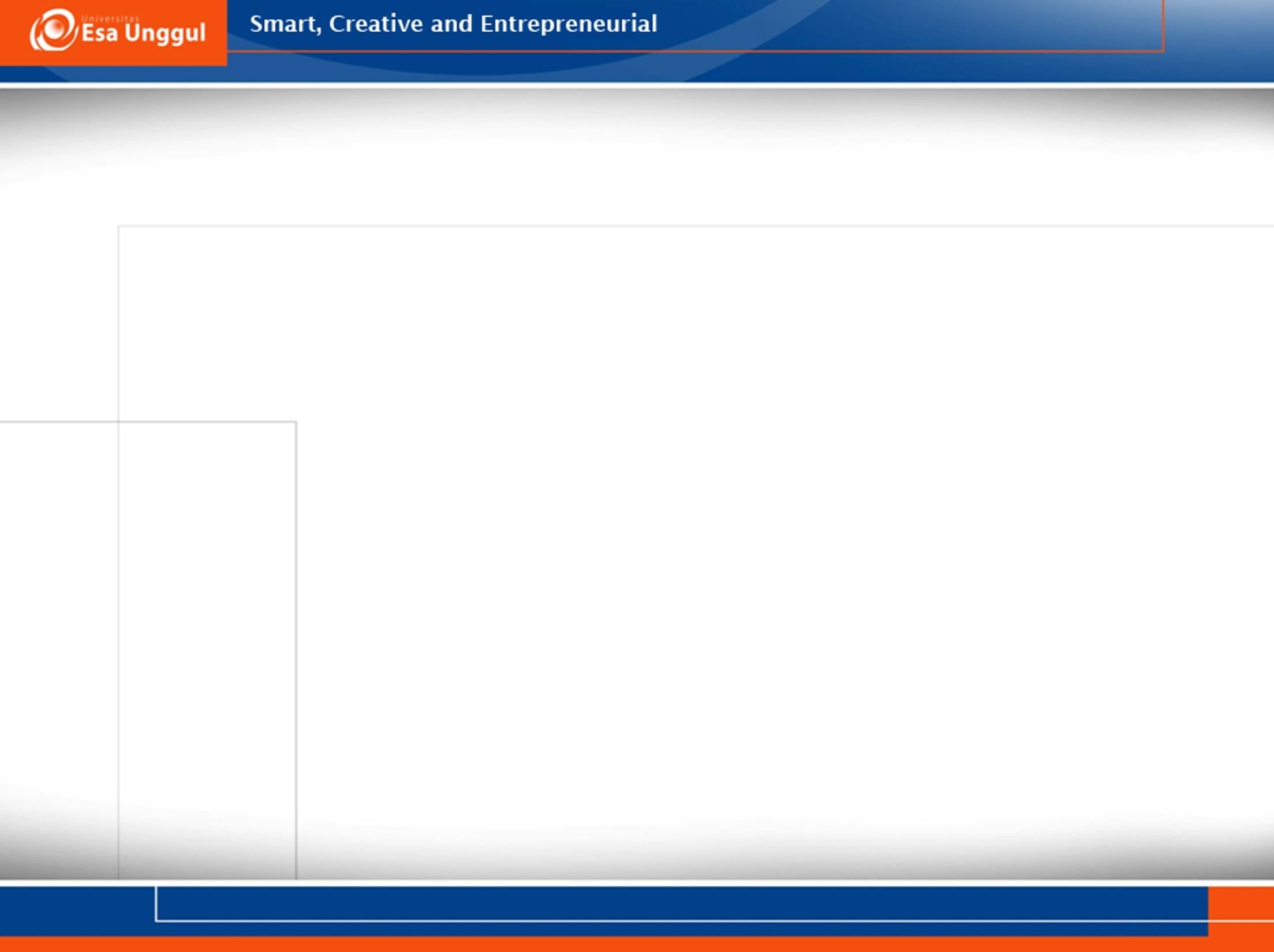 KEHIDUPAN MANUSIA: 

Benar, indah     baik ?

Salah, jelek     buruk ?
11/18/2017
5
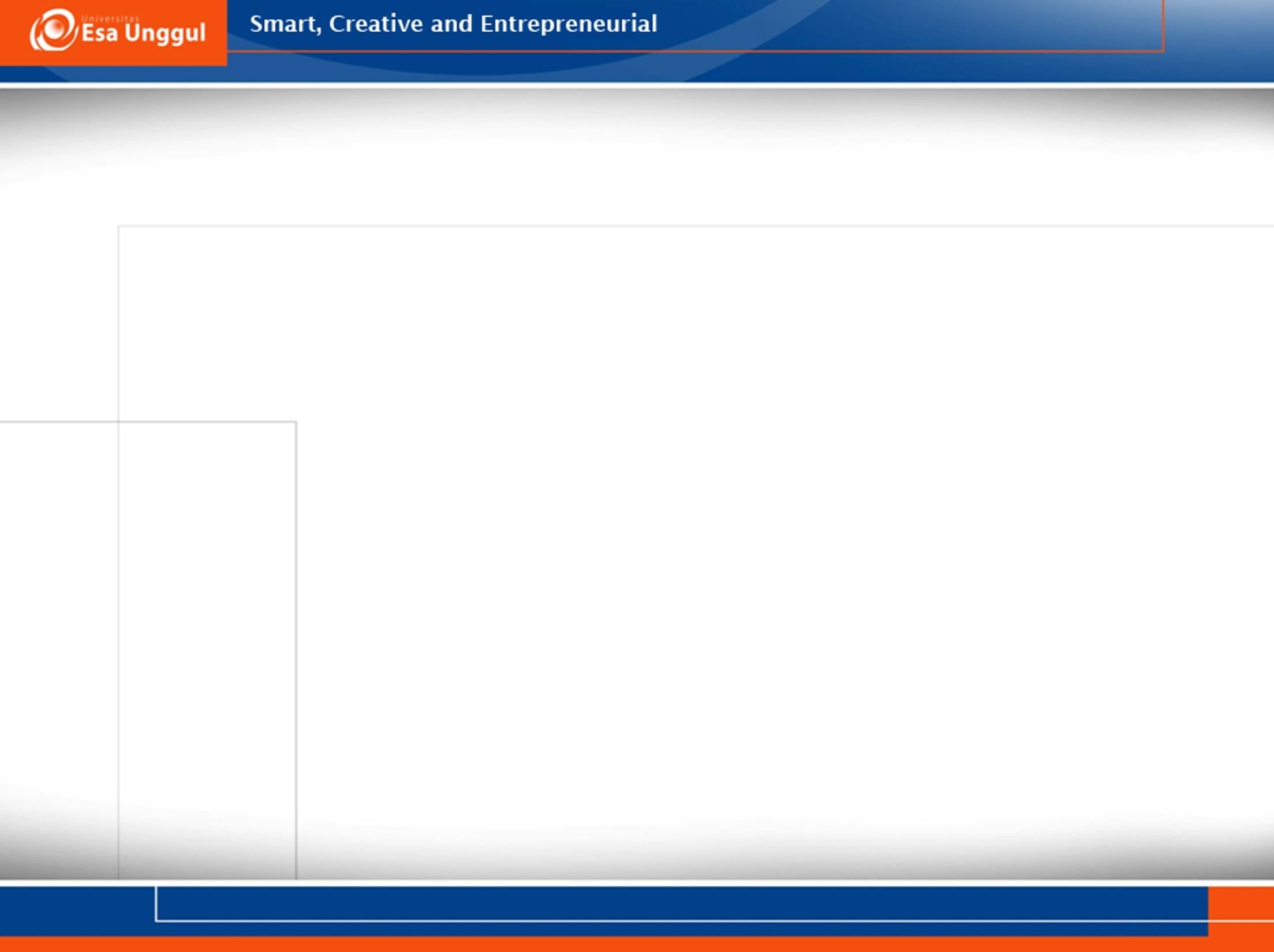 Dua sisi yg bertolak belakang manusia: sumber penentu yg menimbang, menilai, memutuskan untuk memilih yg paling menguntungkan (nilai moral)

Perasaan: sumber daya rasa 
jasmani berkenaan dg tubuh 
rohani berkenaan dg moral
11/18/2017
6
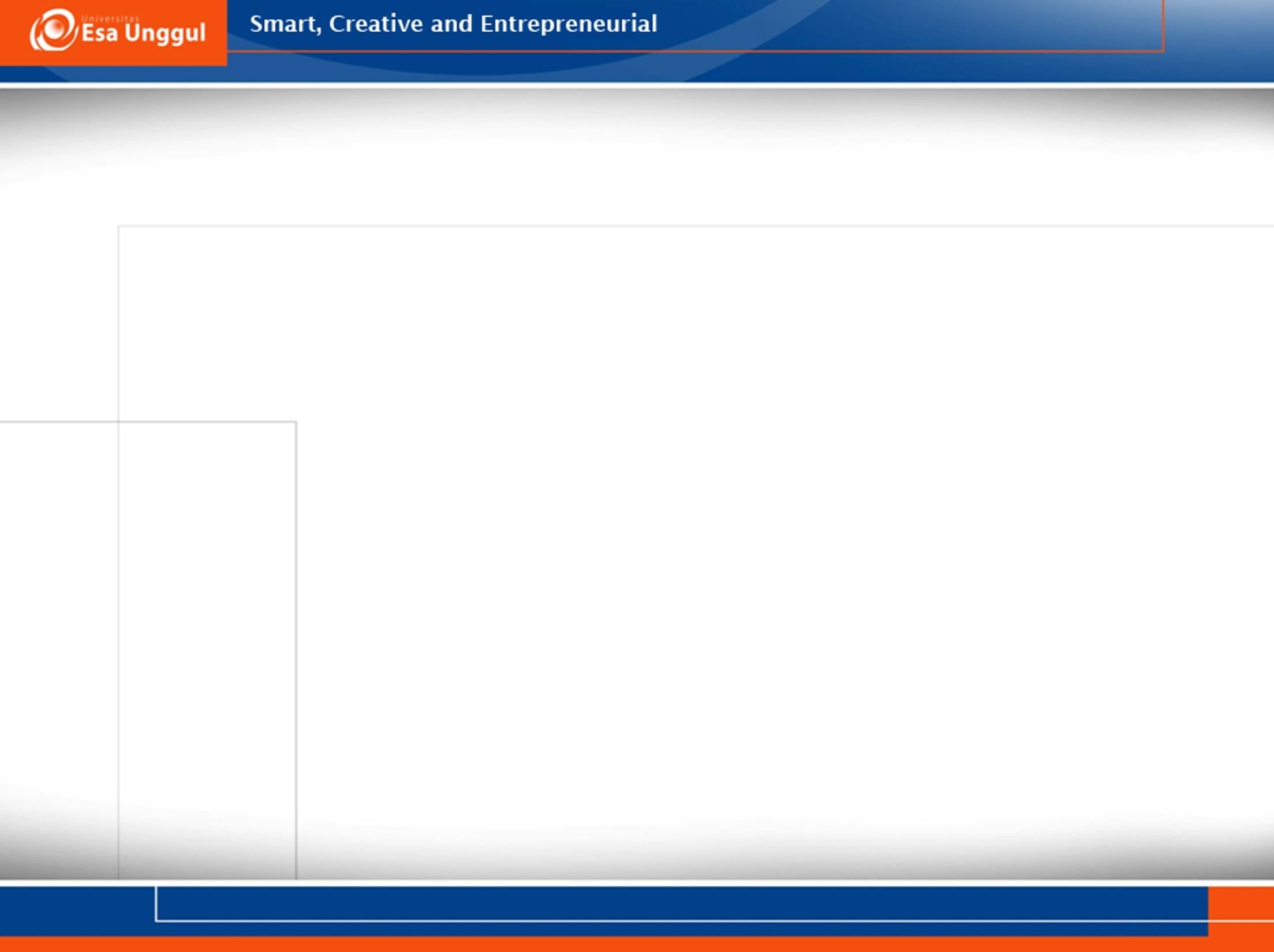 DAYA RASA ROHANI
Intelektual	: pengetahuan
Estetis	    	: seni
Etis			: kebaikan
Sosial		: masy kelompok
Religius		: agama
11/18/2017
7
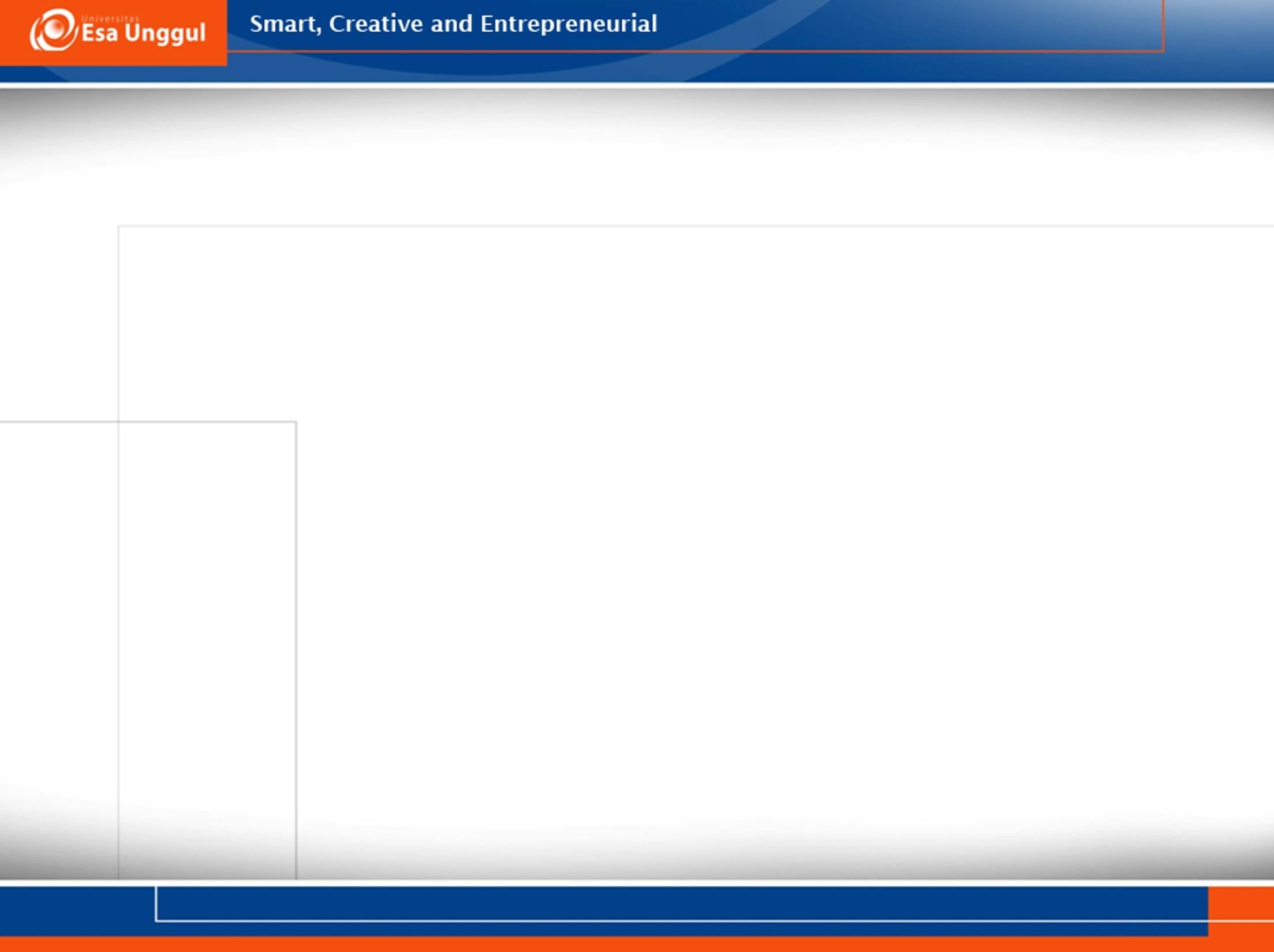 MANUSIAKONTEKS KEHIDUPAN:
Mahluk alamiah yg terikat dg lingkungan, memiliki sifat alamiah & tunduk pd hukum alamiah
Untuk menyempurnakan hidupnya manusia harus bekerja keras & berkaryakebutuhan & bukti kualitas & martabat
11/18/2017
8
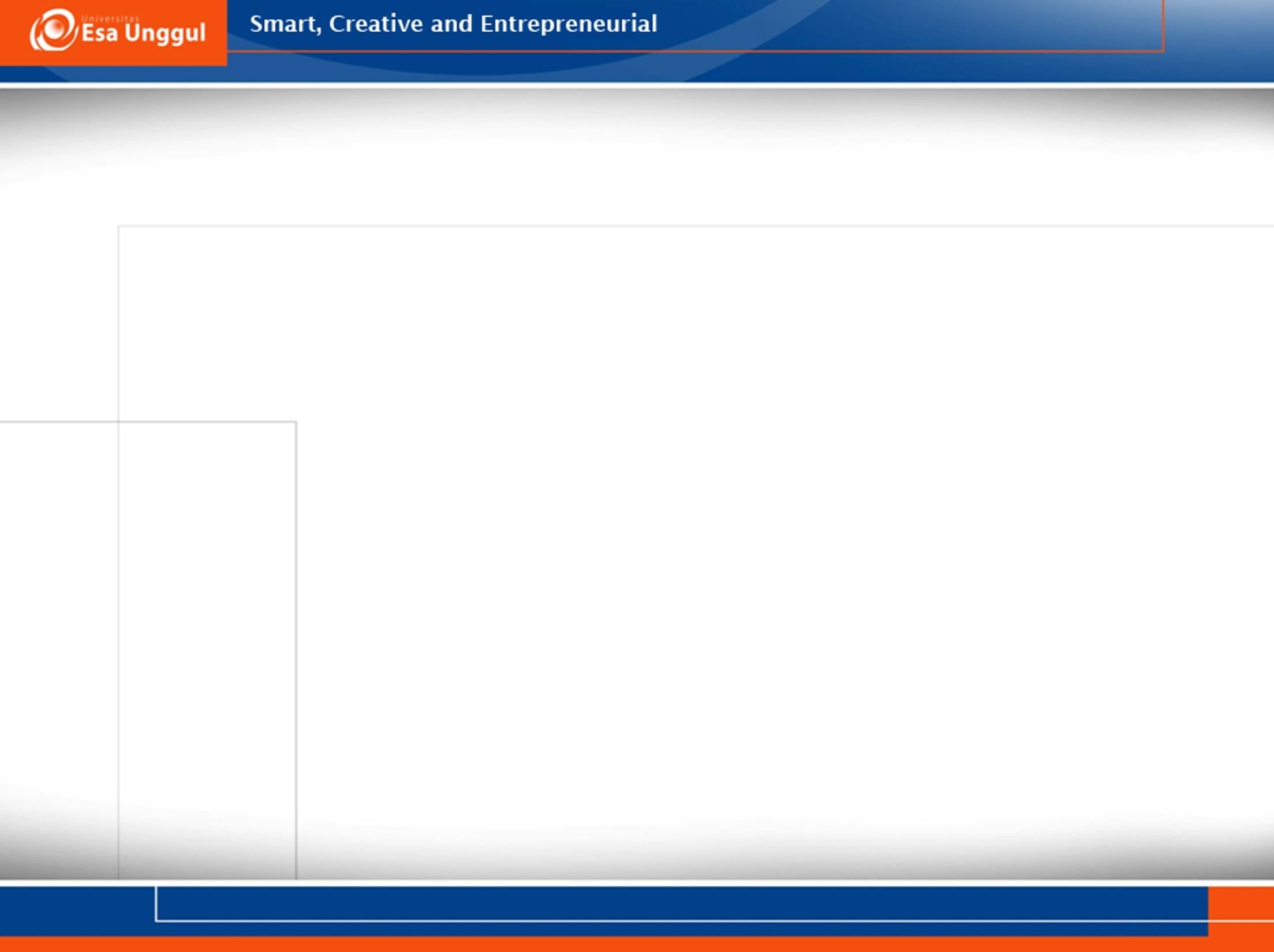 MARTABAT MANUSIA
	Mahluk istimewa yg tiada tandingannya di dunia berbeda dengan tumbuh-tumbuhan dan binatang
11/18/2017
9
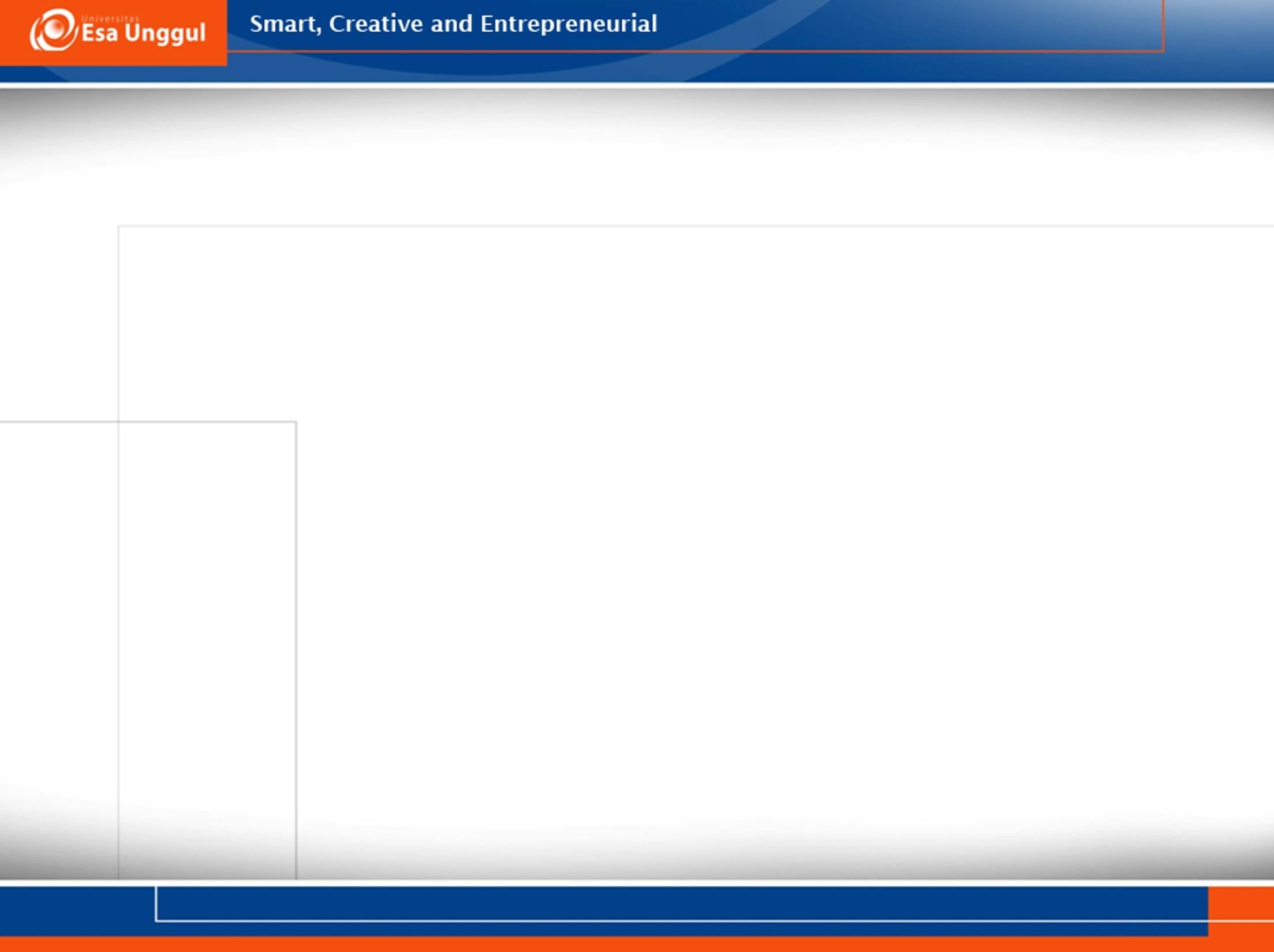 KEBUTUHAN MANUSIA:
EKONOMIMaterial (pakaian, makan, perumahan)
PSIKISimmaterial (penddkn, hiburan, penghargaan, agama)
BIOLOGIseksual (perkawinan, berumah tangga)
PEKERJAANpraktis
11/18/2017
10
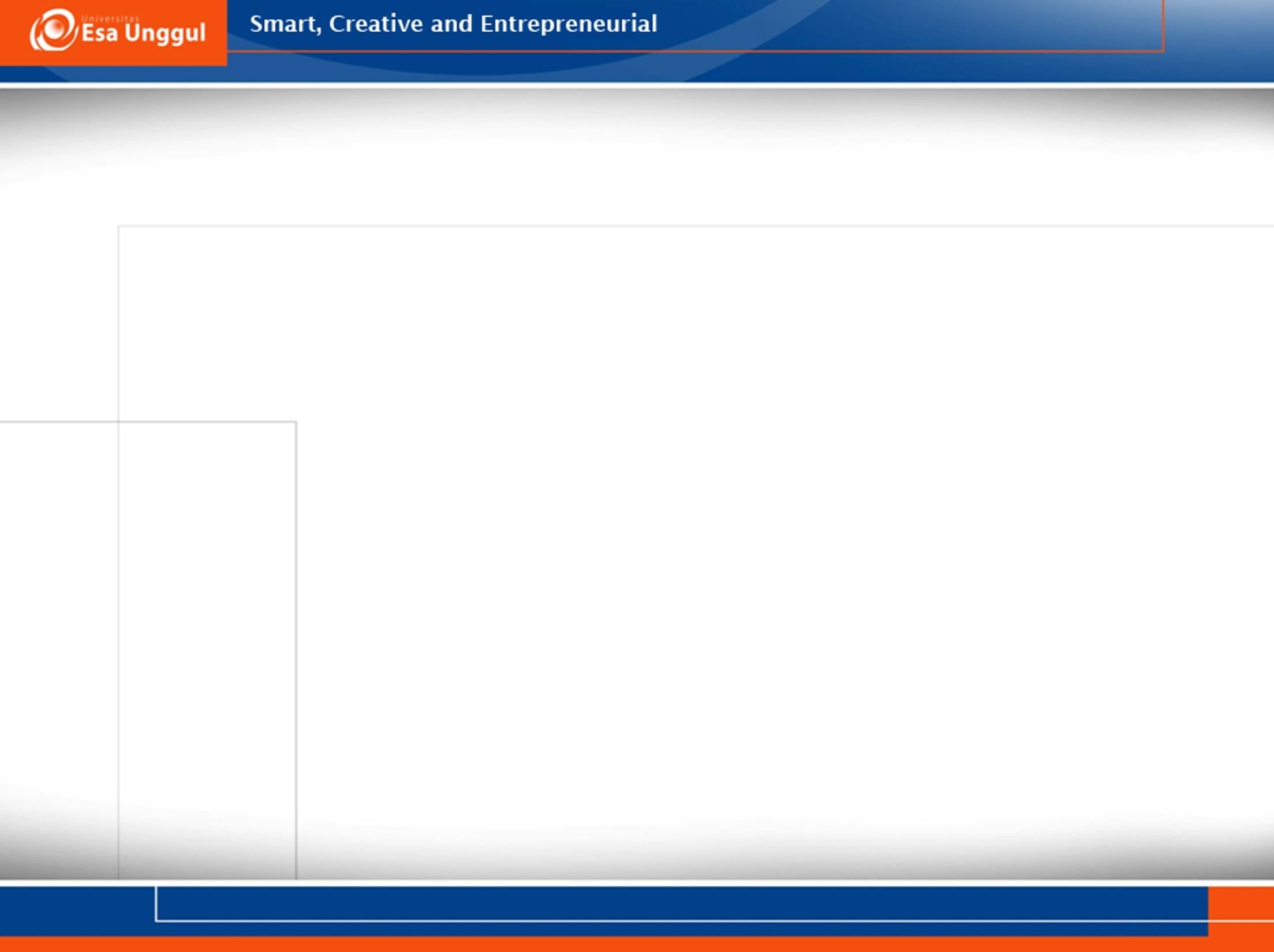 MANUSIASISTEM NILAI
MANUSIA mahluk budaya selalu melakukan penilaian terhadap keadaan yang dialami menentukan sesuatu itu benar/salah, baik/buruk, indah/jelek, berguna/tidak
11/18/2017
11
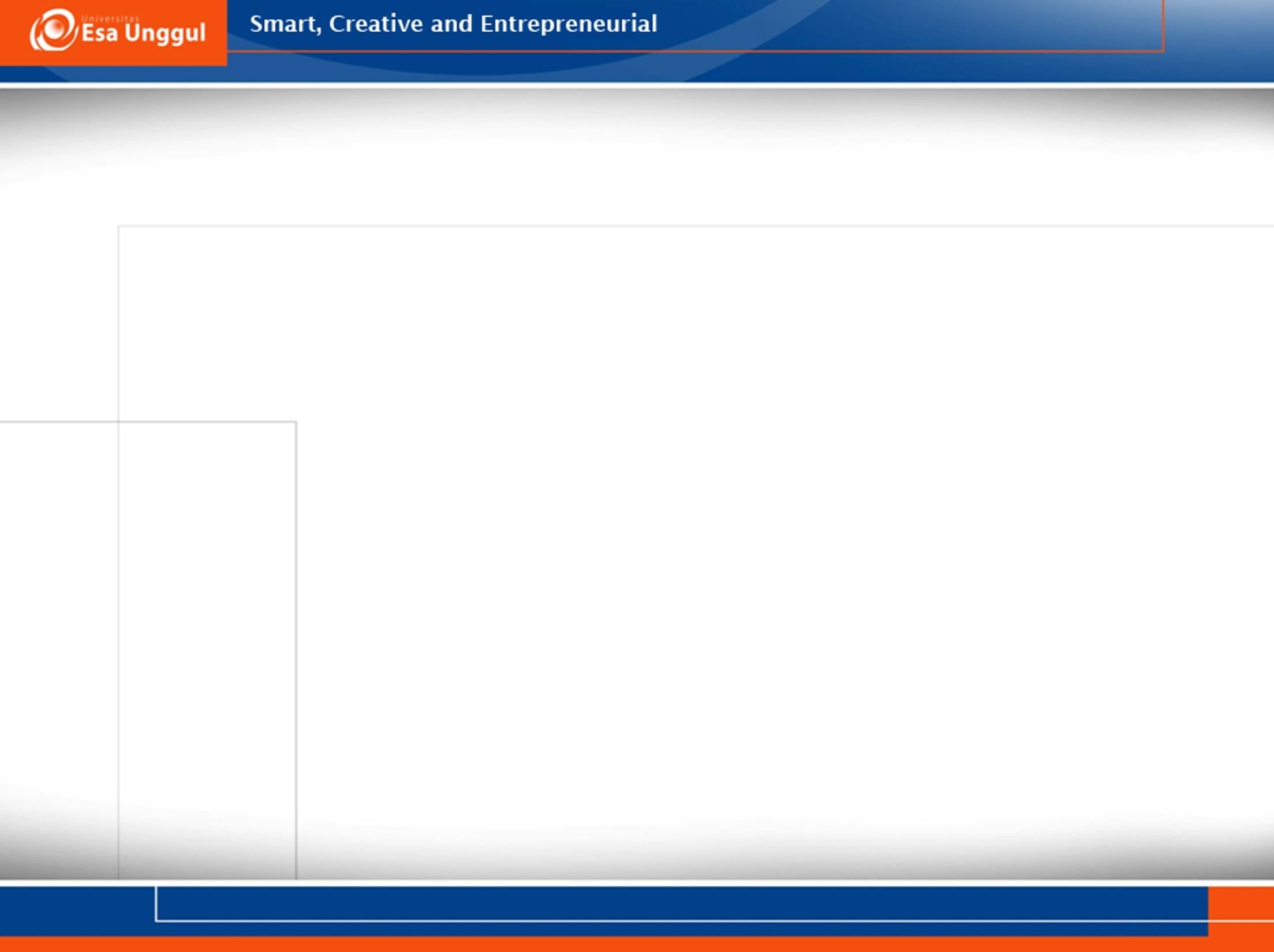 MANUSIASISTEM NILAI
Hasil penilaiannilai
Manusia selalu cenderung menghendaki nilai kebenaran, kebaikan, keindahan karena berguna bagi kehidupanya.
11/18/2017
12
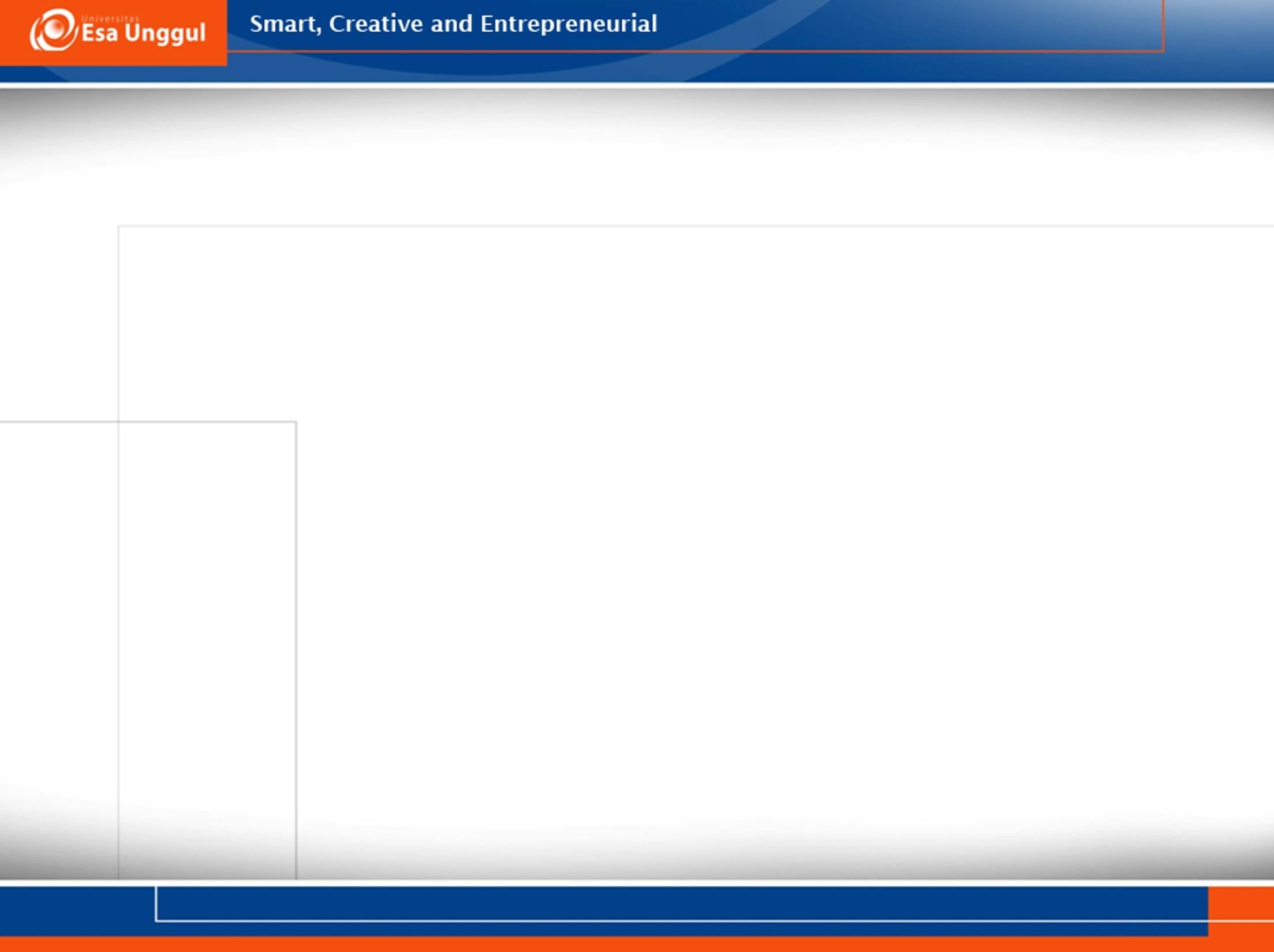 MANUSIASISTEM NILAI
Sistem nilai yg dianut masyarakat TOLOK UKUR kebenaran & kebaikan cita-cita & tujuan yg hendak dicapai dalam kehidupan
11/18/2017
13
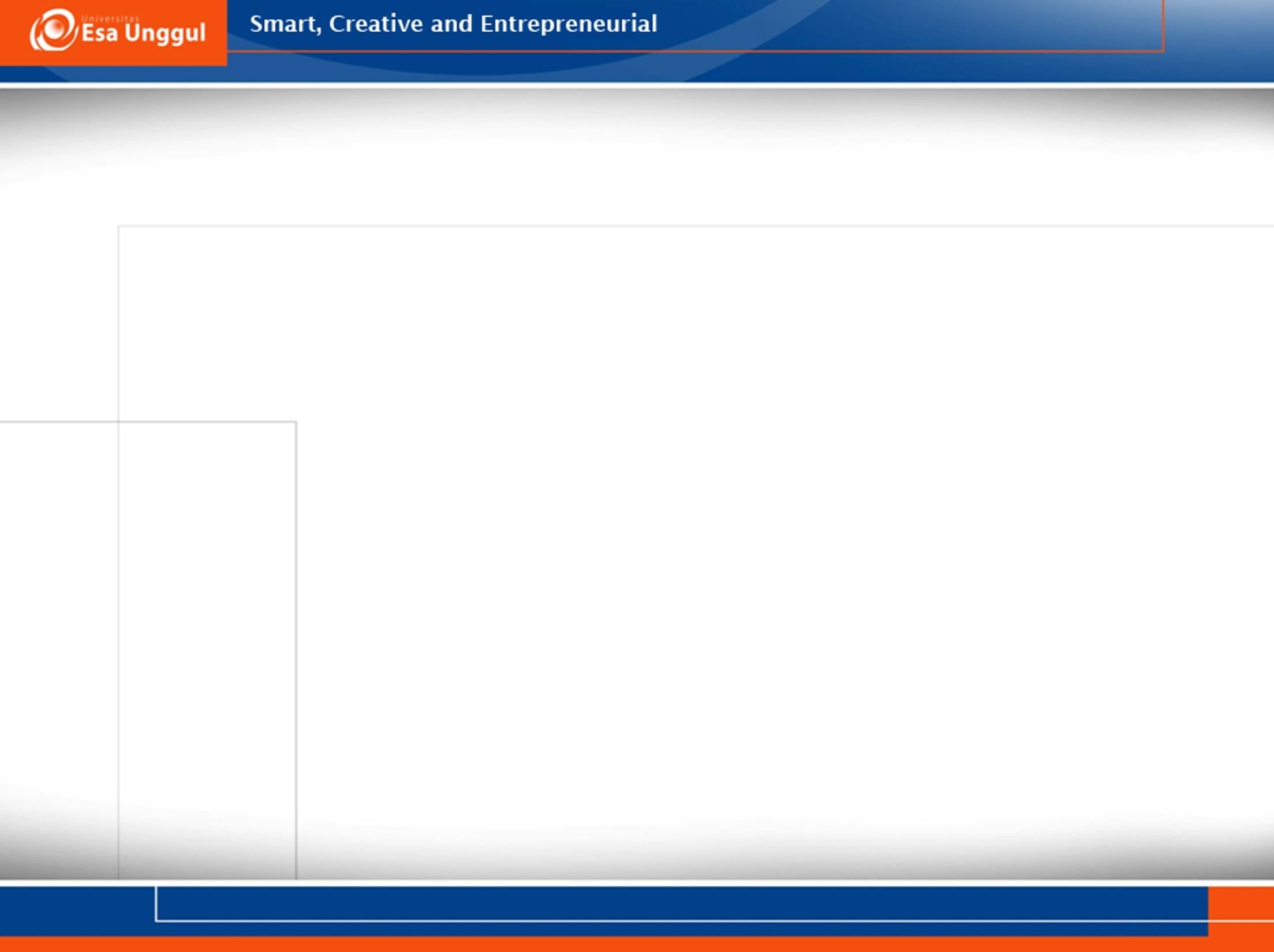 MANUSIASISTEM NILAI
Sebagai mahluk sosial, manusia memerlukan manusia lainnya
Sebagai dasar penataan hubungan dg manusia lain diperlukan aturan yg merupakan cermin sistem nilai.
11/18/2017
14
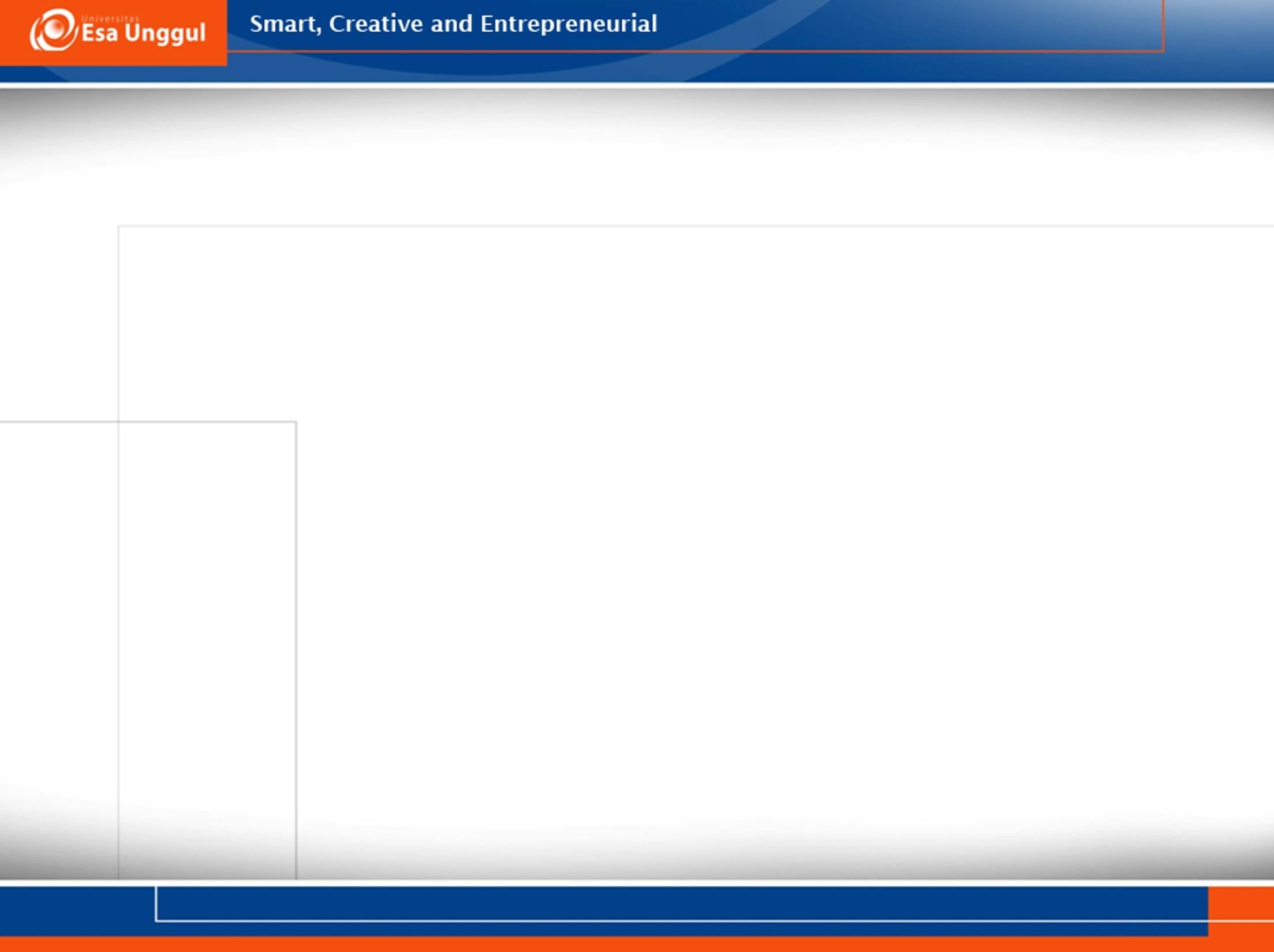 MANUSIAHAK ASASI
HAK MANUSIA (HUMAN RIGHTS)
Melekat pd setiap manusia berkaitan dg realitas hidup 
Hak manusia tdk dpt direbut/dicabutsejak manusia ada
Hak manusia mempunyai sifat dasar, asasi  HAK ASASI MANUSIA
11/18/2017
15
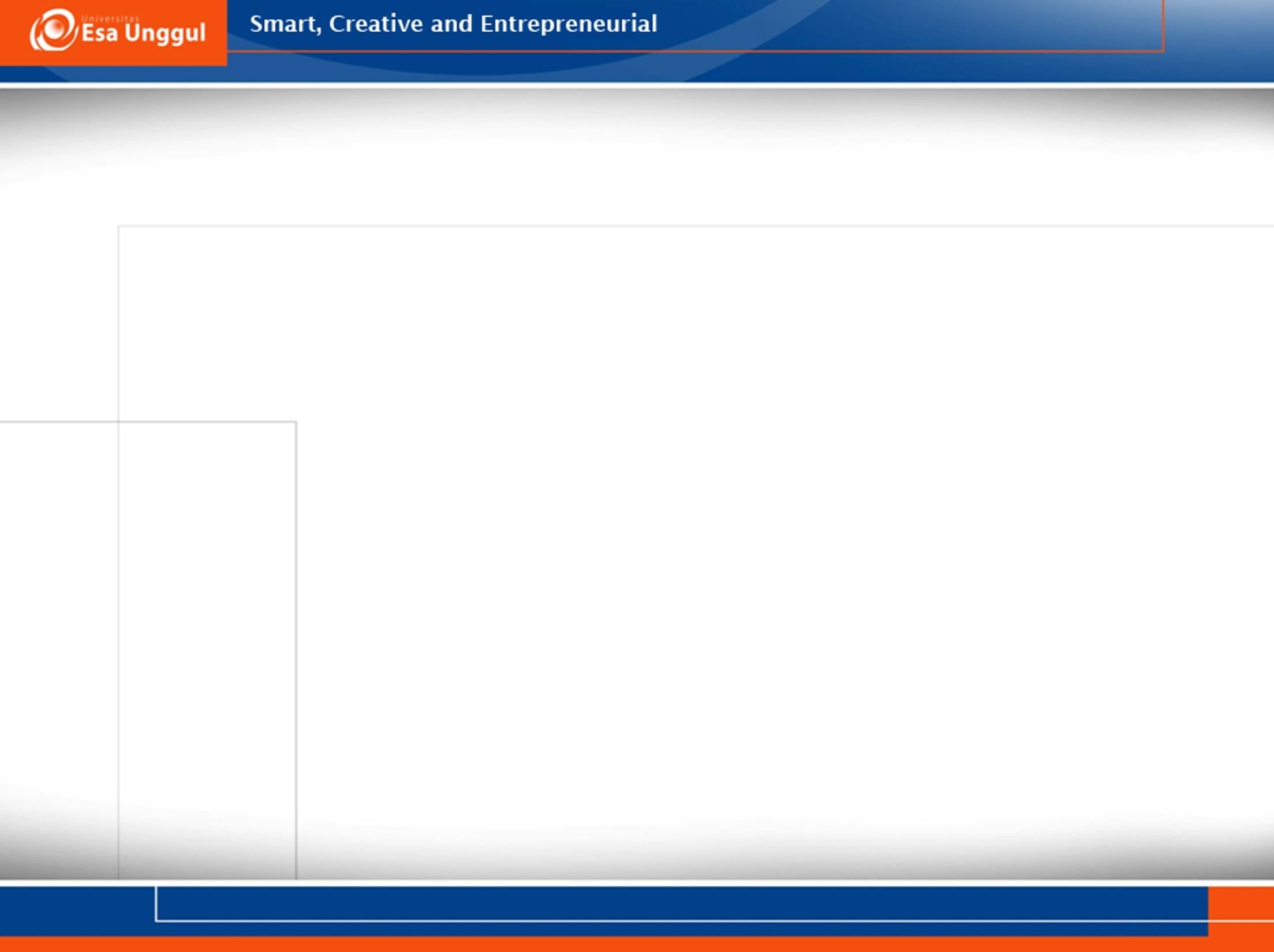 HAK ASASI INDIVIDU-SOSIAL
Hak asasi yang melekat pada 
pribadi manusia individual adalah 
hak dan perkembangan hidup:
kebebasan batin, beragama, hidup pribadi (privacy), nama baik, melakukan pernikahan, emansipasi wanita
11/18/2017
16
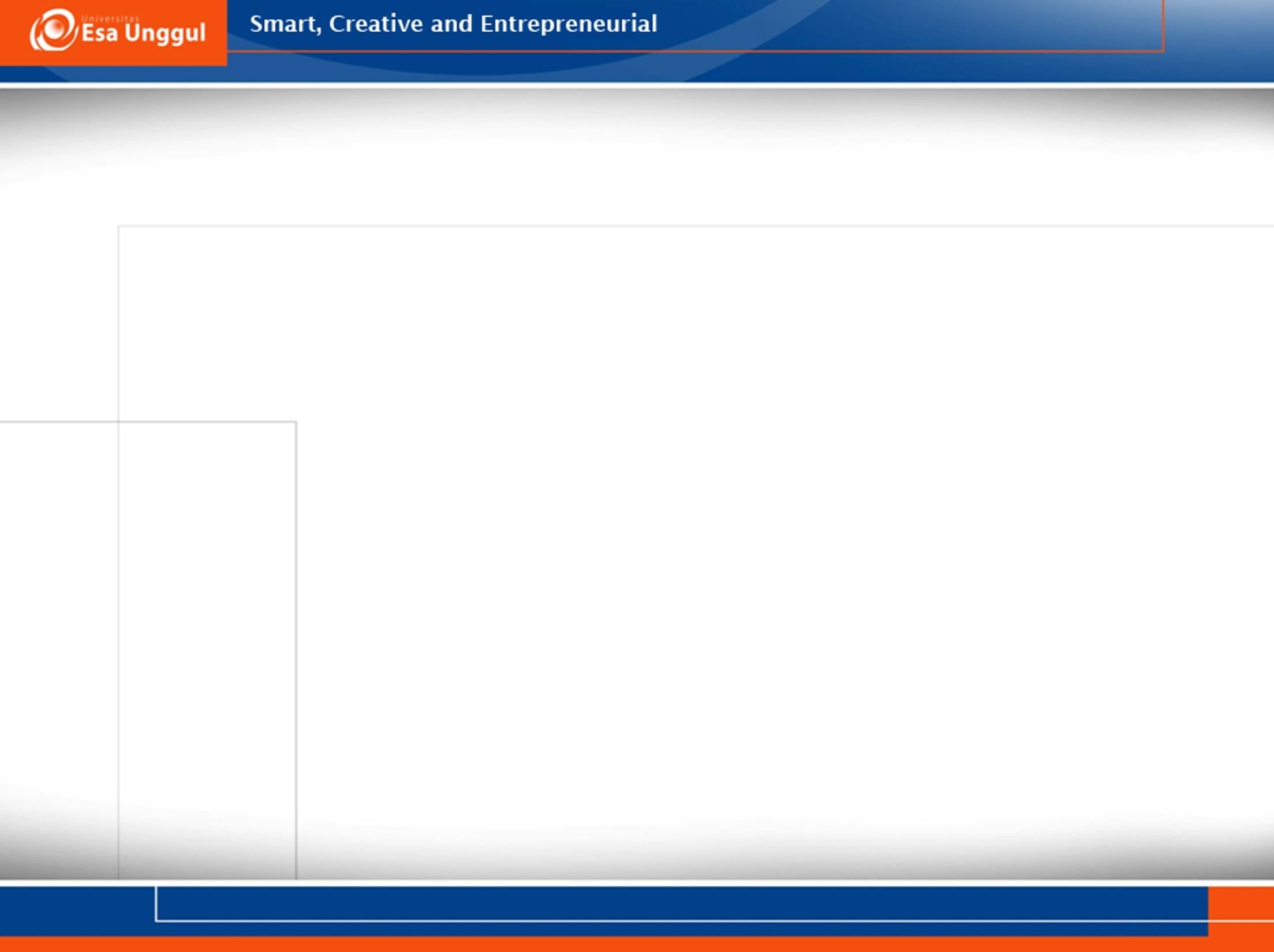 HAK: kekuasaan/kewenangan yang dimiliki oleh seseorang
	/suatu badan hukum untuk mendapatkan atau memutuskan  berbuat sesuatu
KEWAJIBAN: sesuatu yang harus diperbuat atau dilakukan oleh seseorang/suatu badan hukum
11/18/2017
17
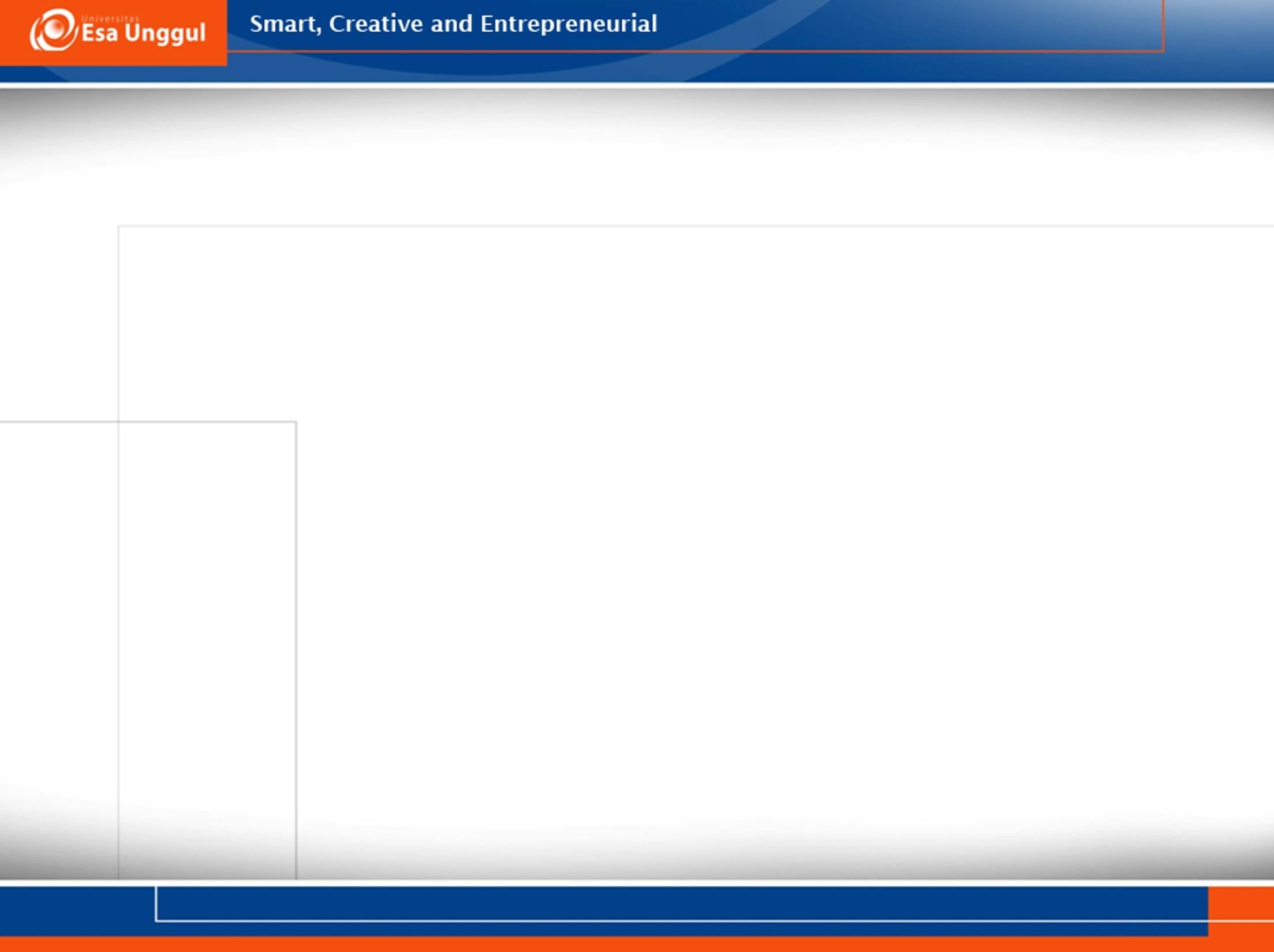 RUMAH SAKIT
Institusi pelayanan kesehatan bagi masyarakat dengan karakteristik tersendiri yg dipengaruhi oleh perkembangan ilmu pengetahuan kes, kemajuan teknologi, dan kehidupan sosial ekonomi masyarakat yg harus tetap mampu meningkatkan pelayanan yg lebih bermutu dan terjangkau oleh masyarakat agar terwujud derajat kes yg setinggi-tingginya (UU RI NO.44/2009)
11/18/2017
18
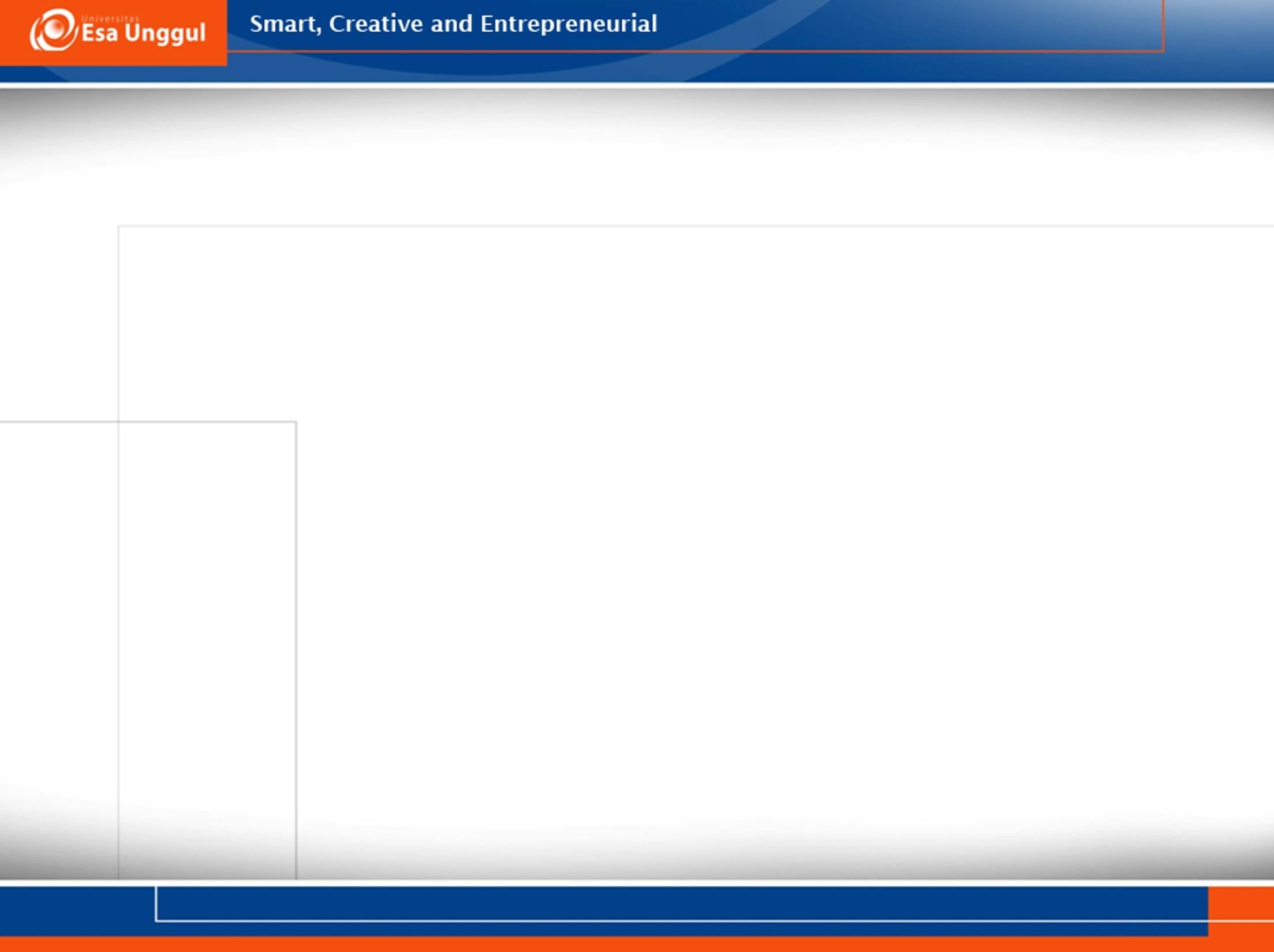 HAK-KEWAJIBAN PASIEN
HAK PASIEN…?
11/18/2017
19
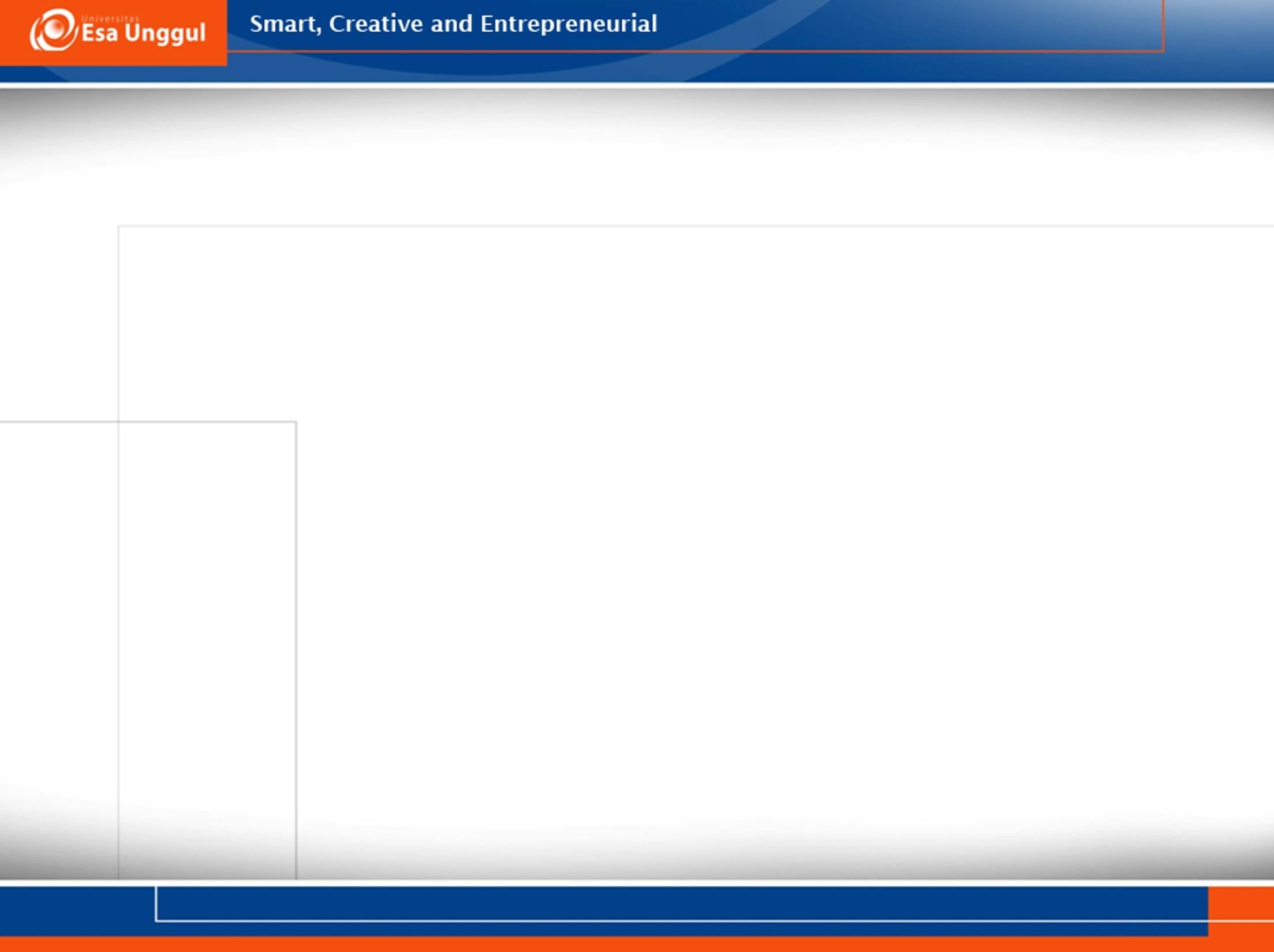 TUGAS 3
Buat rangkuman dari materi etika profesi 1-6 yg sudah disampaikan
Jumlah halaman minimal 4 lembar tidak termasuk sampul dan pengantar
Dikumpulkan pada saat UTS sebagai syarat mengikuti ujian
11/18/2017
20